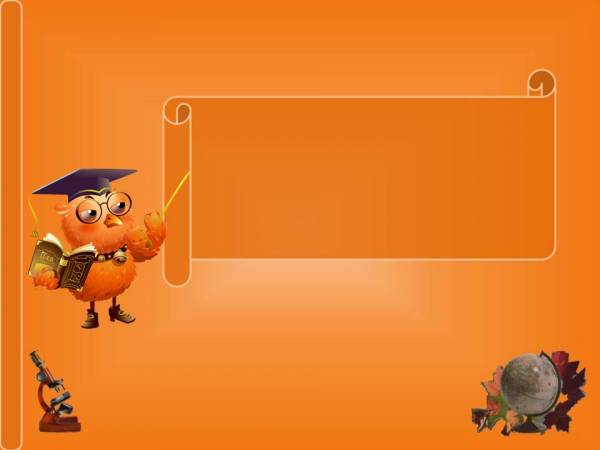 МУНИЦИПАЛЬНОЕ БЮДЖЕТНОЕ ОБРАЗОВАТЕЛЬНОЕ УЧРЕЖДЕНИЕДОПОЛНИТЕДЬНОГО ОБРАЗОВАНИЯ ДЕТЕЙДОМ ДЕТСКОГО ТВОРЧЕСТВА №1 ИМ. В. ВОЛОШИНОЙ


                           ОБЪЕДИНЕНИЕ







                        ПЕДАГОГ ДОПОЛНИТЕЛЬНОГО ОБРАЗОВАНИЯ
ЗЫКОВА НАТАЛЬЯ ВИКТОРОВНА
Г. НАРО-ФОМИНСК
«ЗНАЙКА»
МЫ ИССЛЕДОВАТЕЛИ-ПЕРВООТКРЫВАТЕЛИ
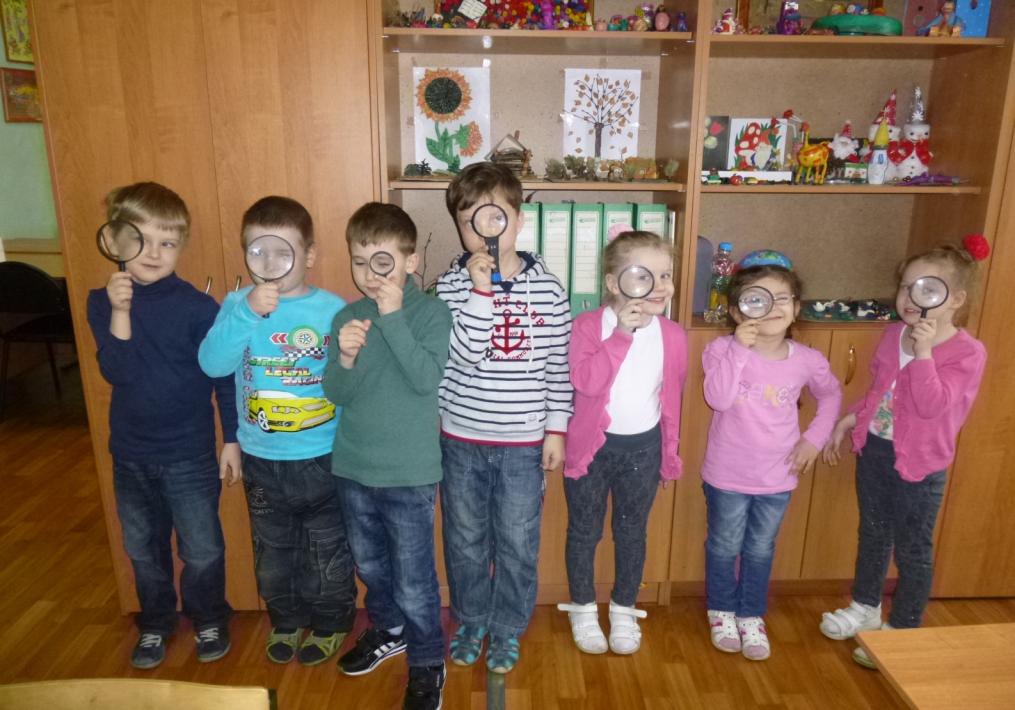 ВОСТРЕБОВАНА ТВОРЧЕСКАЯ    ЛИЧНОСТЬ
способная к активному познанию окружающего;
проявлять самостоятельность;
способная к исследовательской активности.
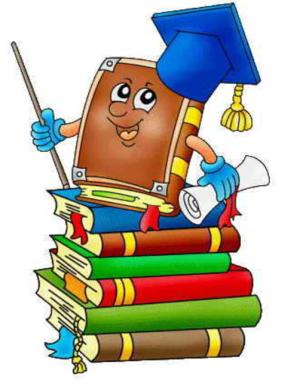 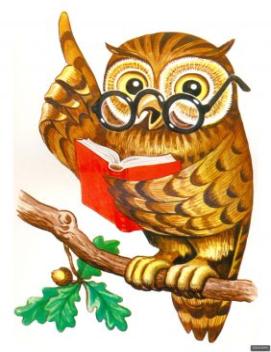 РОЛЬ  ПЕДАГОГА  В     ПРОЦЕССЕ  ОБУЧЕНИЯ
подготовка ребенка к исследовательской деятельности;
обучение умениям и навыкам исследовательского поиска.
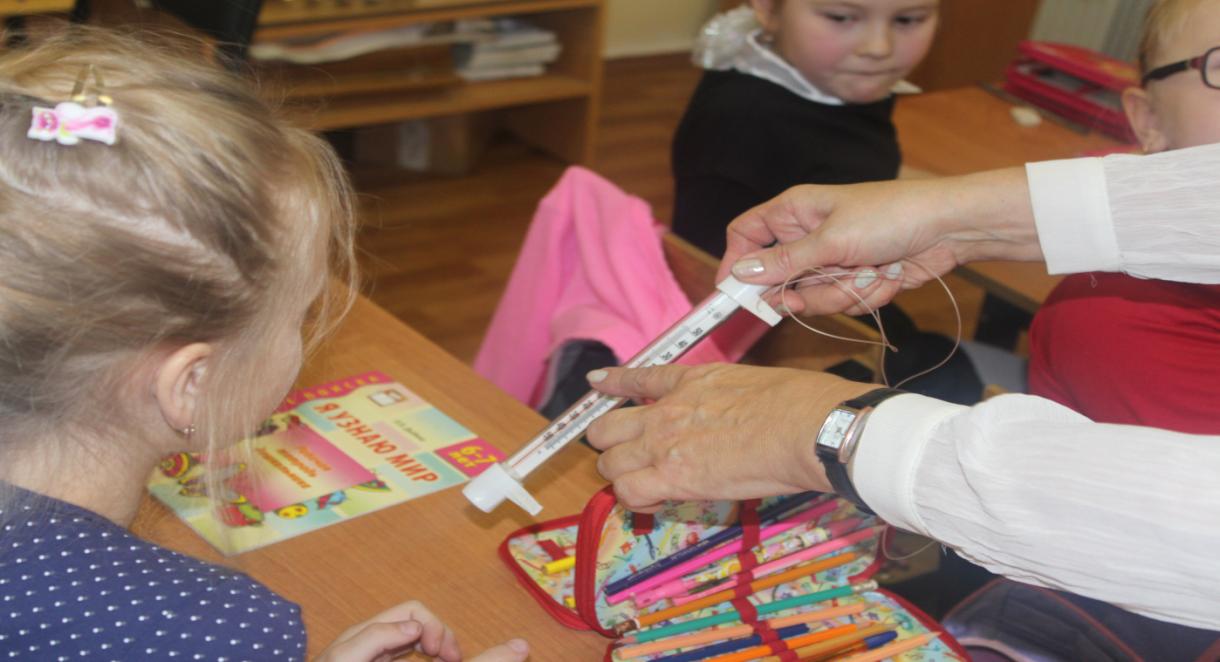 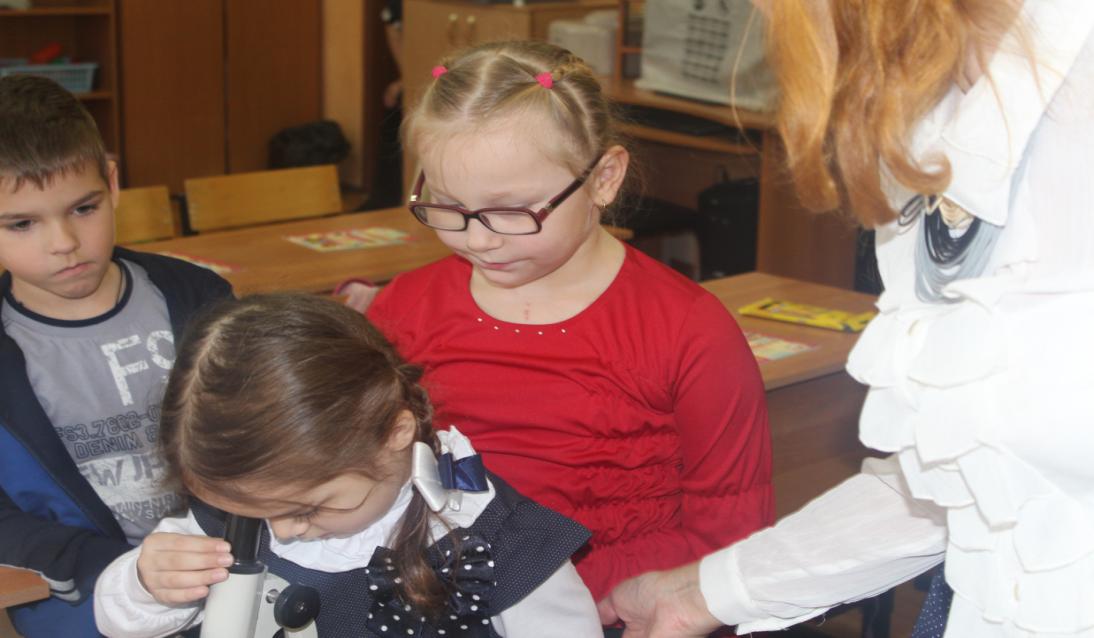 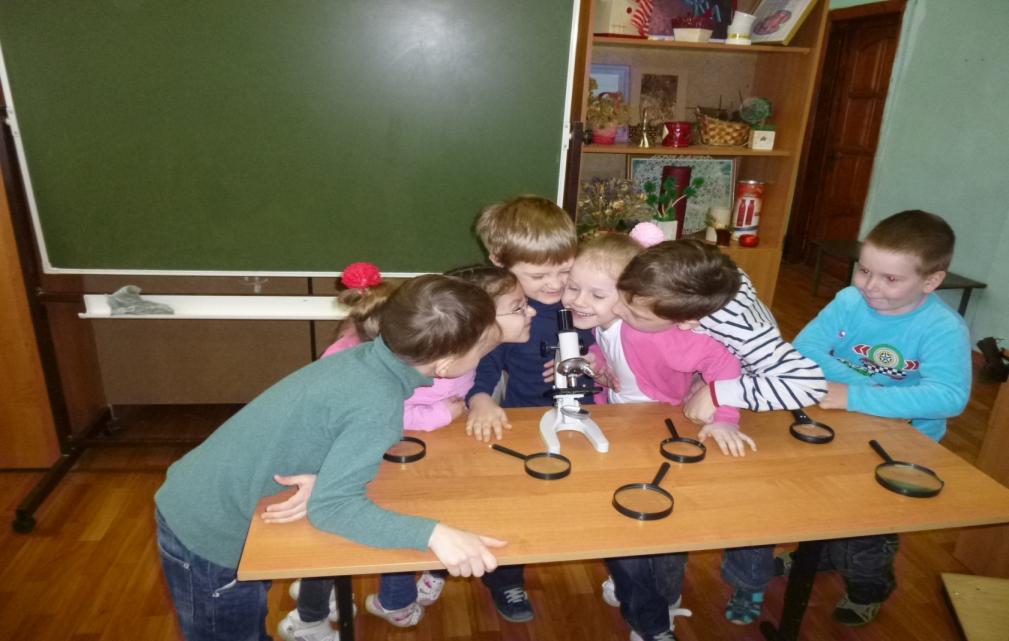 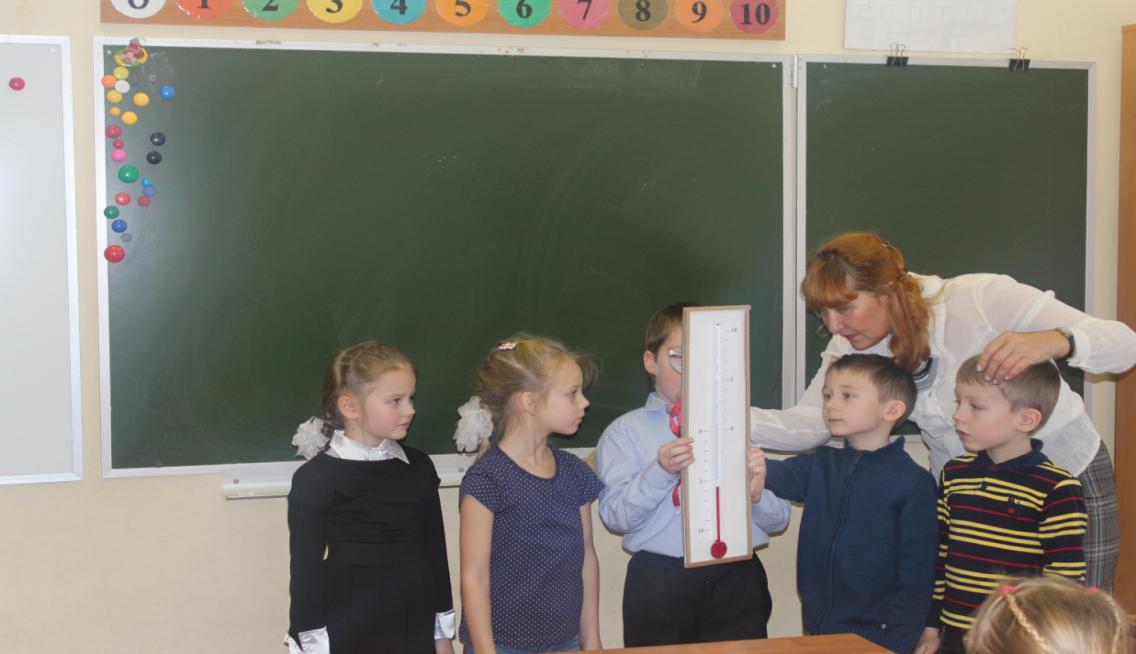 ВНИМАНИЕ      - приемы планирования деятельности;      - игровые элементы;      - смена формы деятельности.
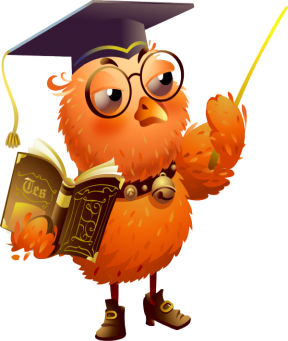 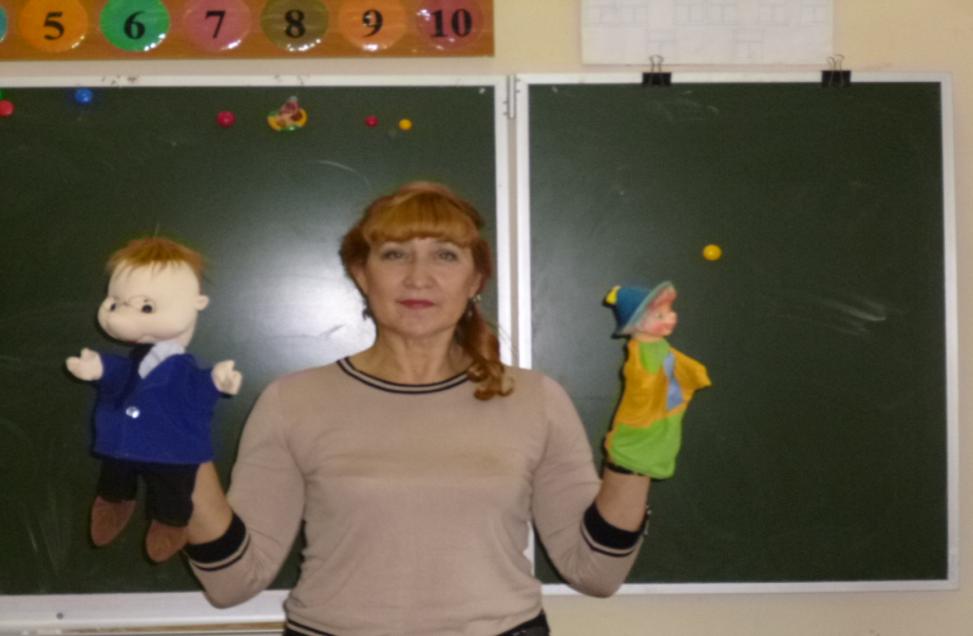 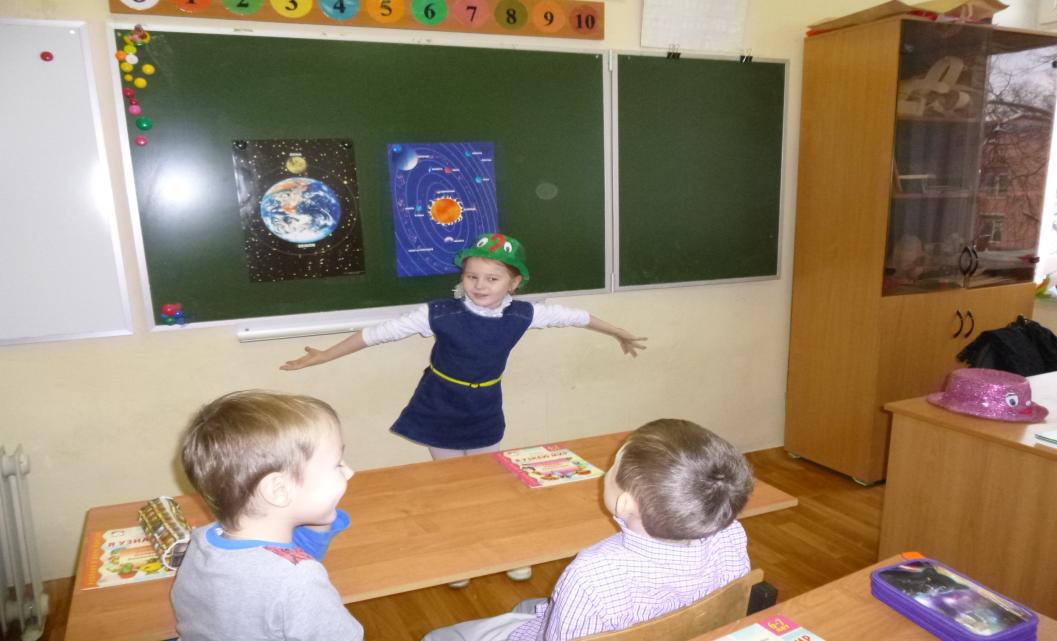 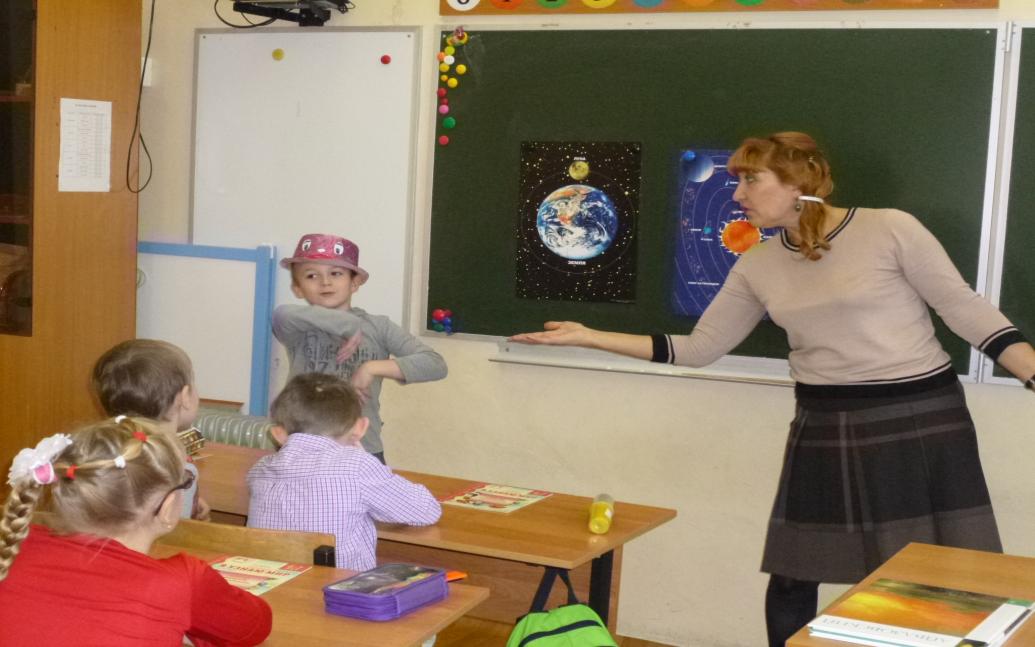 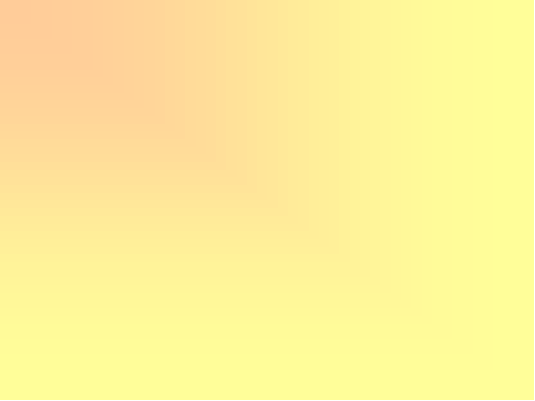 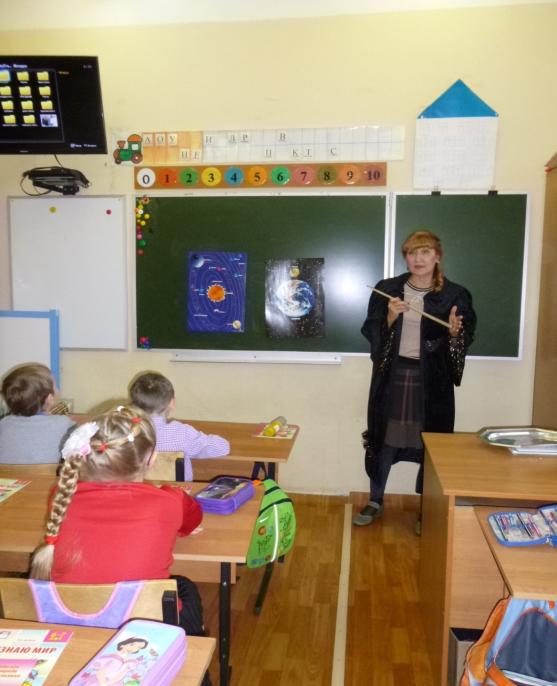 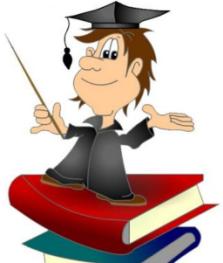 ПАМЯТЬ- активизация процесса запоминания.
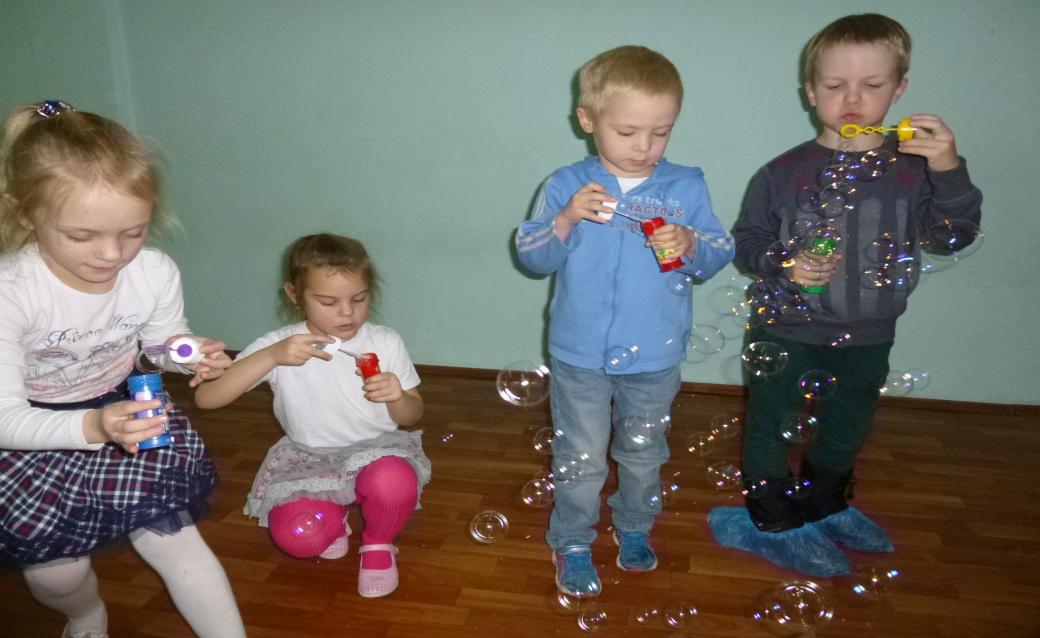 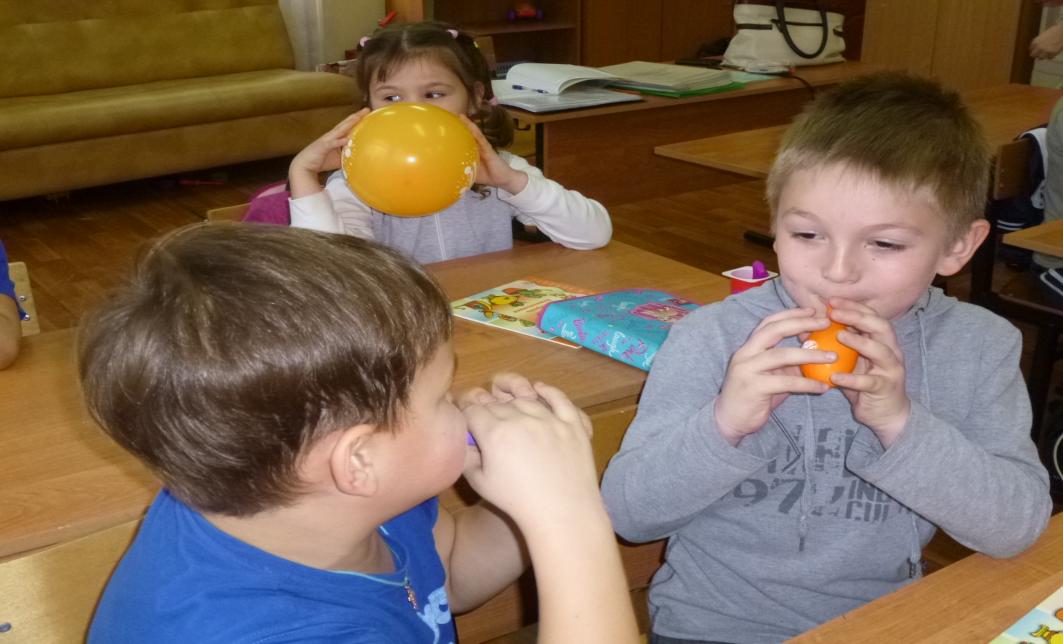 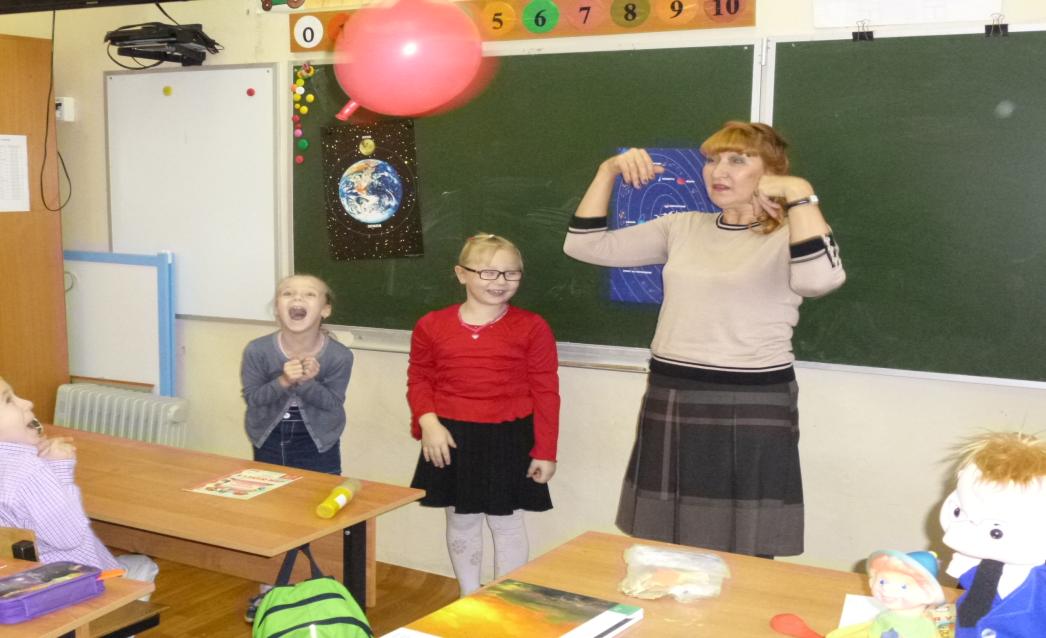 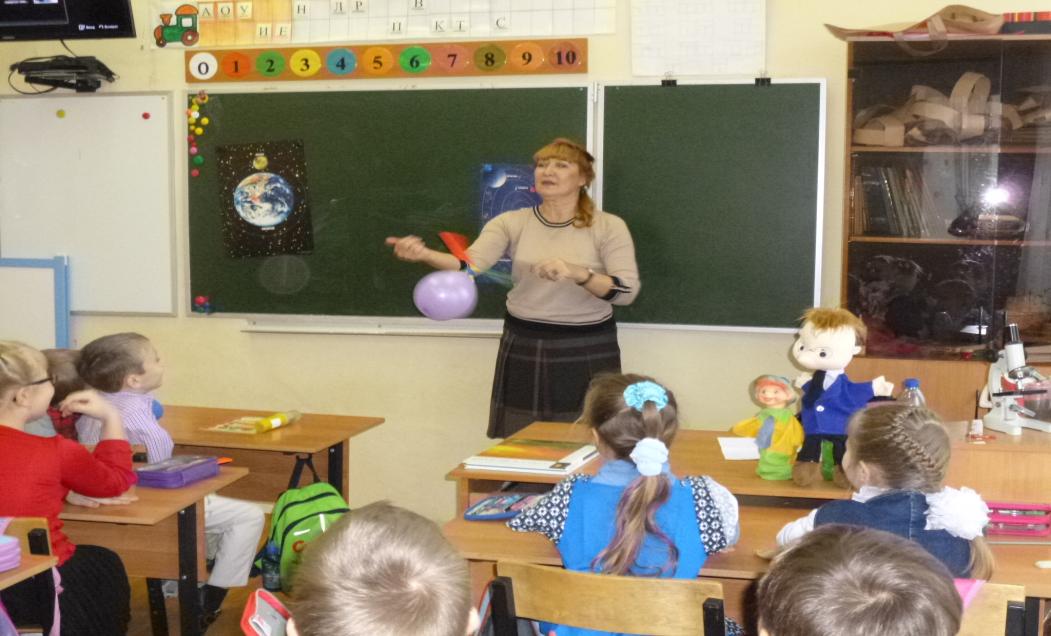 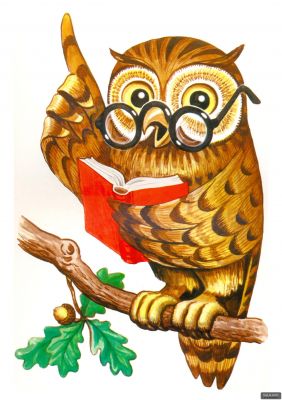 МЫШЛЕНИЕ     - наглядно-действенное;      - наглядно-образное.
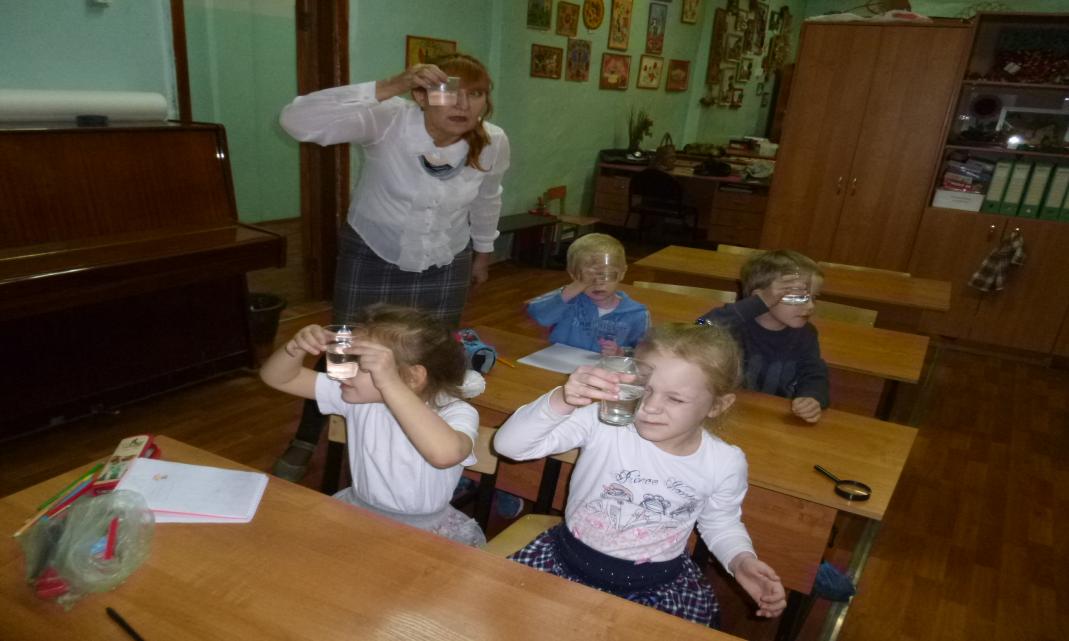 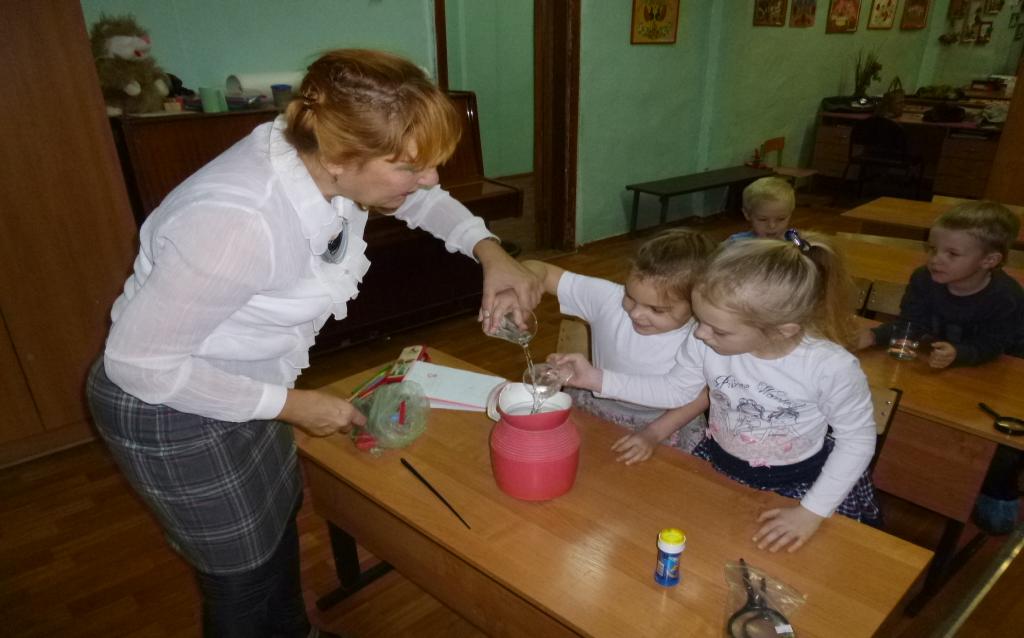 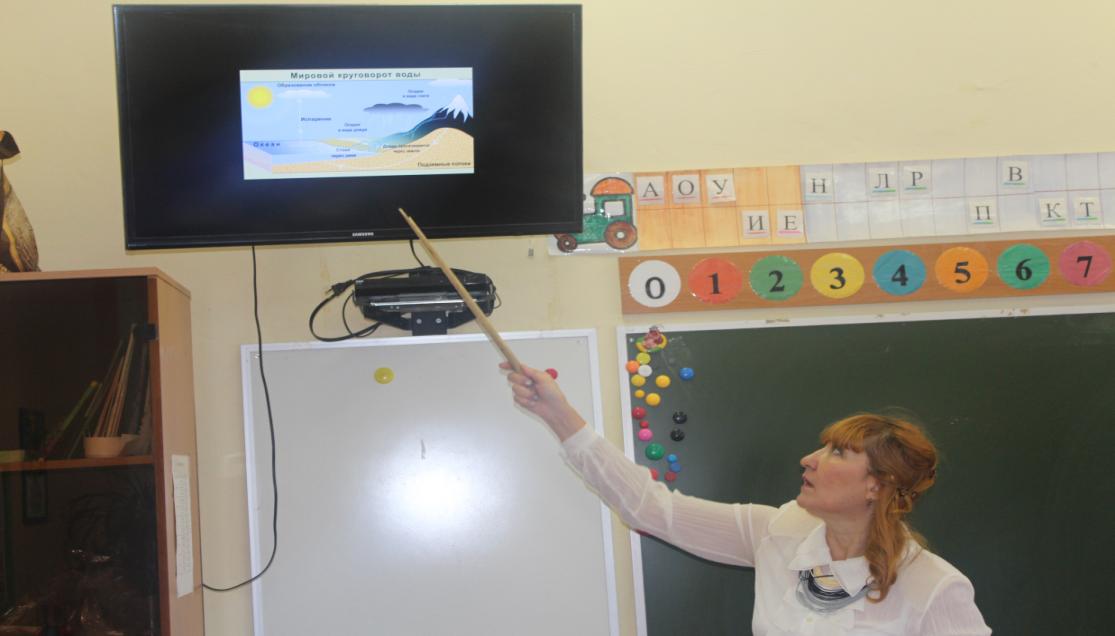 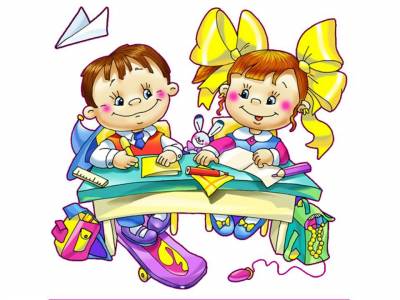 ВОСПРИЯТИЕ      - непроизвольное;       - произвольное.
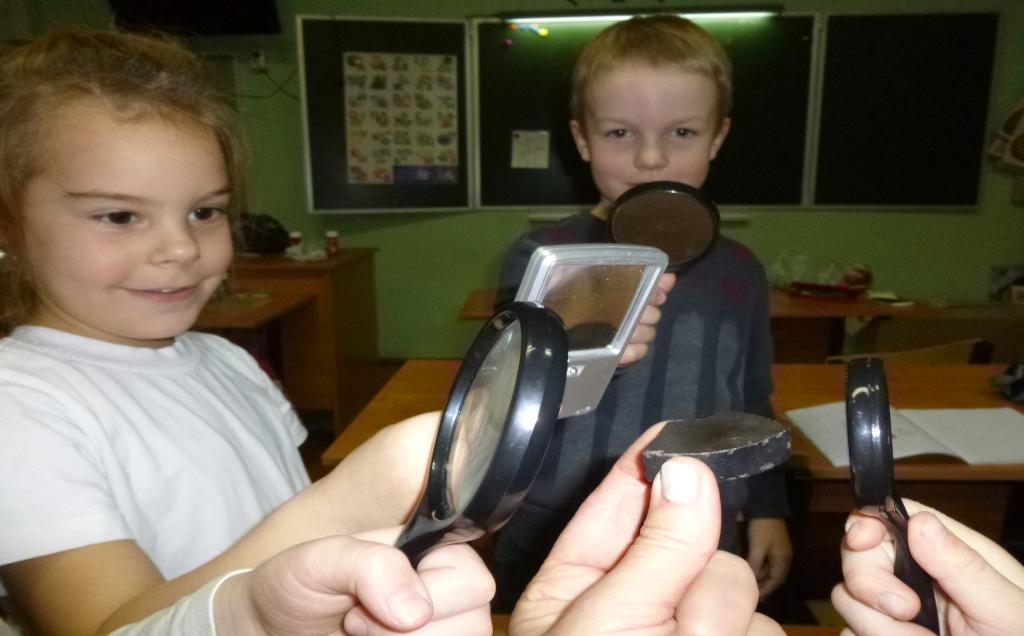 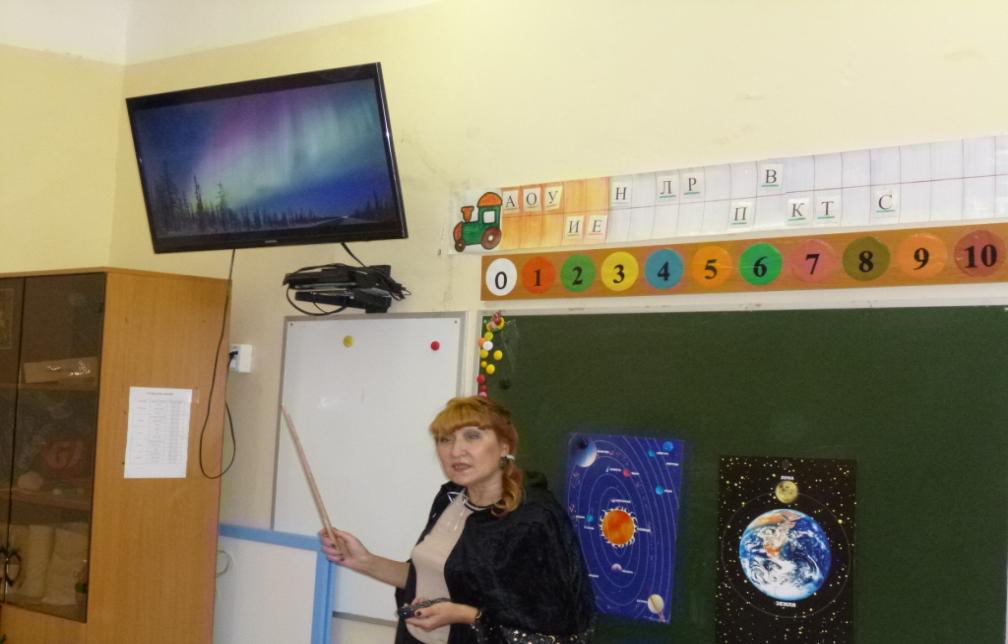 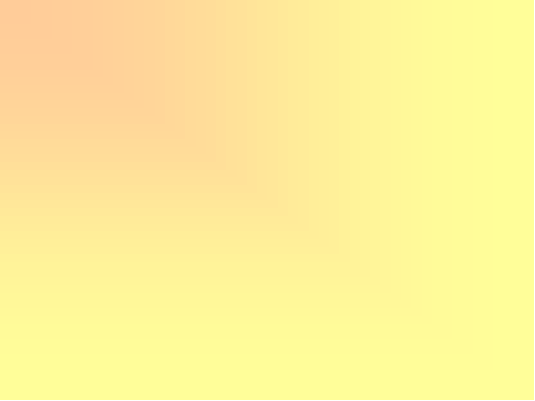 ВООБРАЖЕНИЕ    - элементы театрализации;    - пальчиковый театр;    - теневой театр.
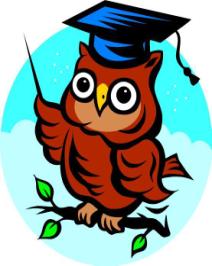 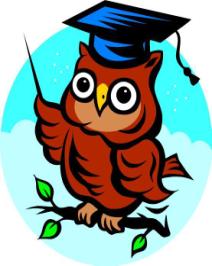 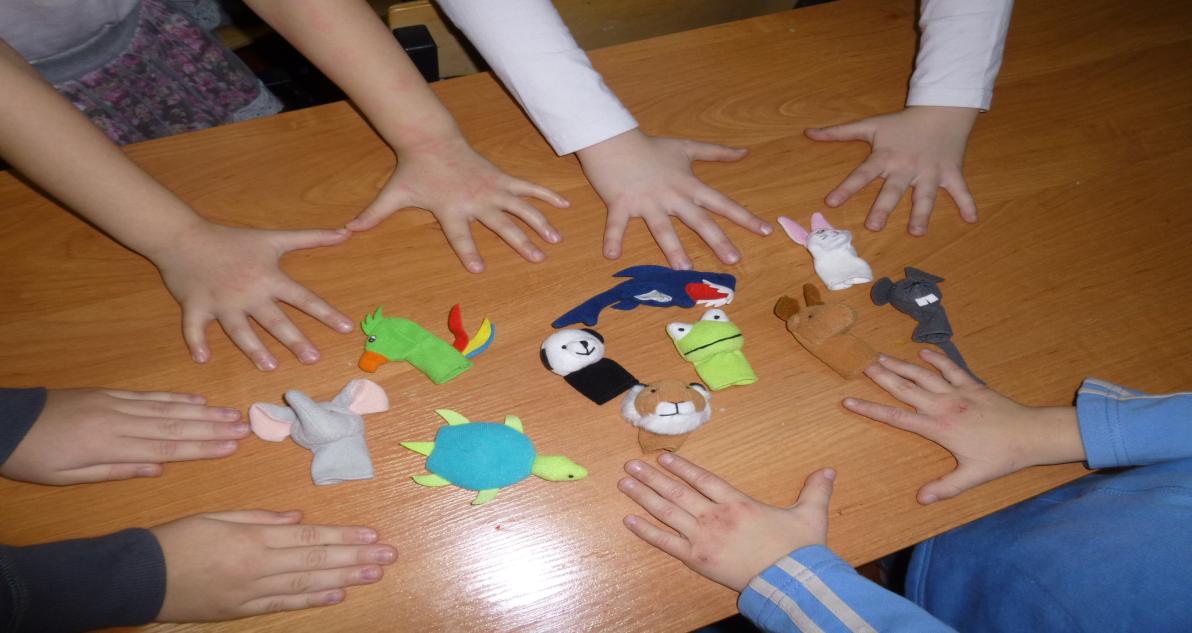 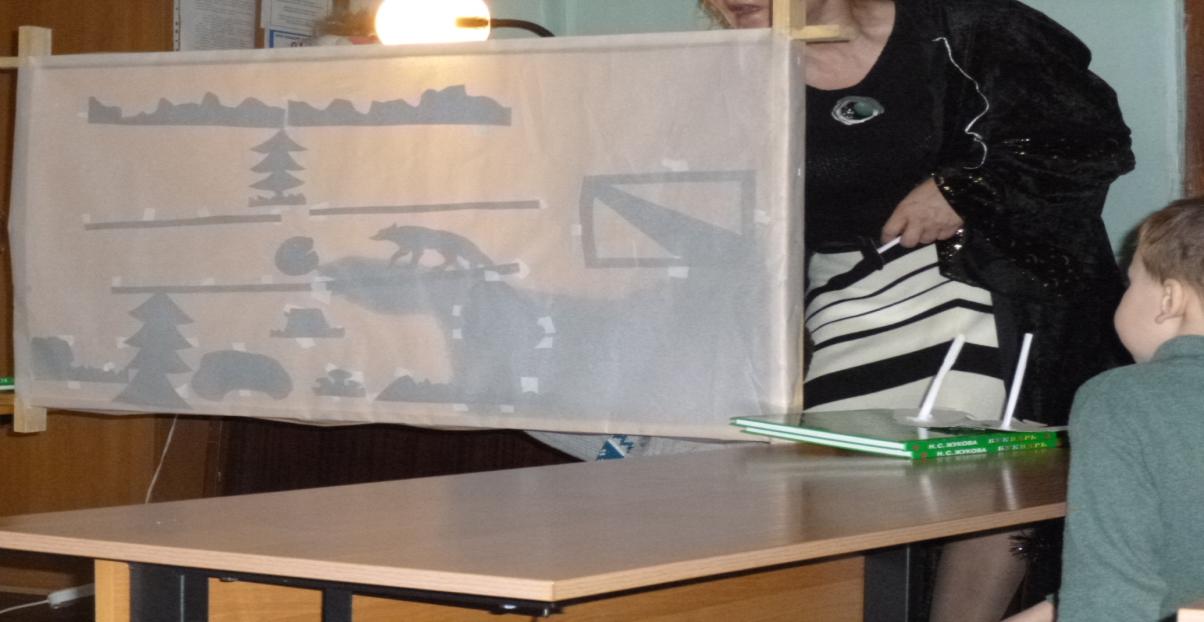 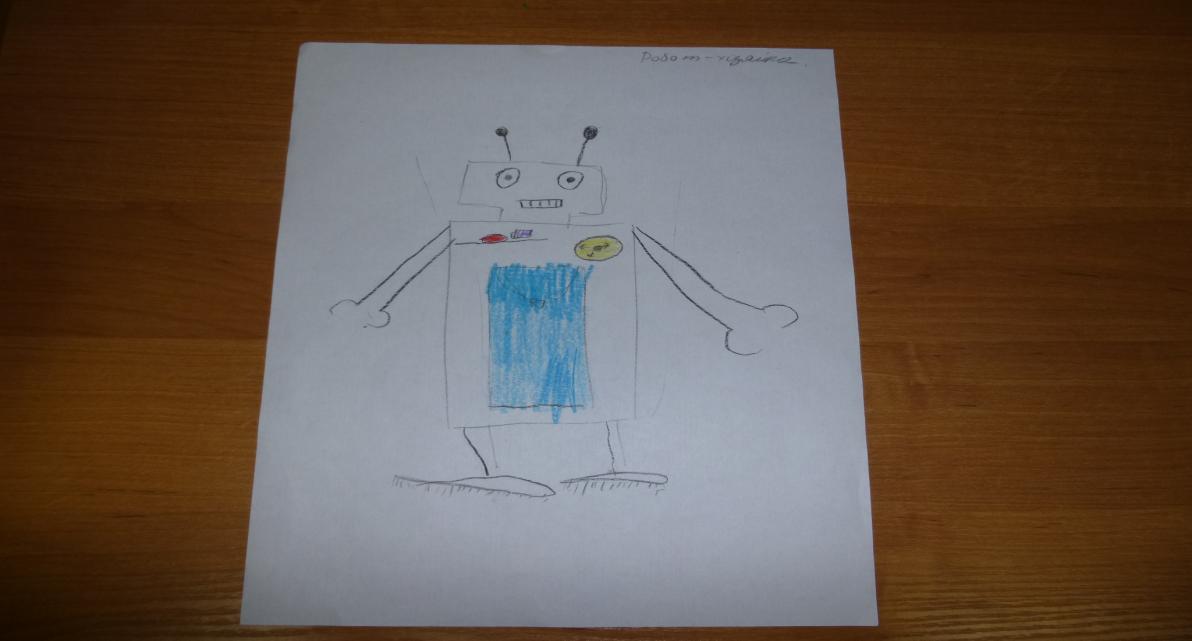 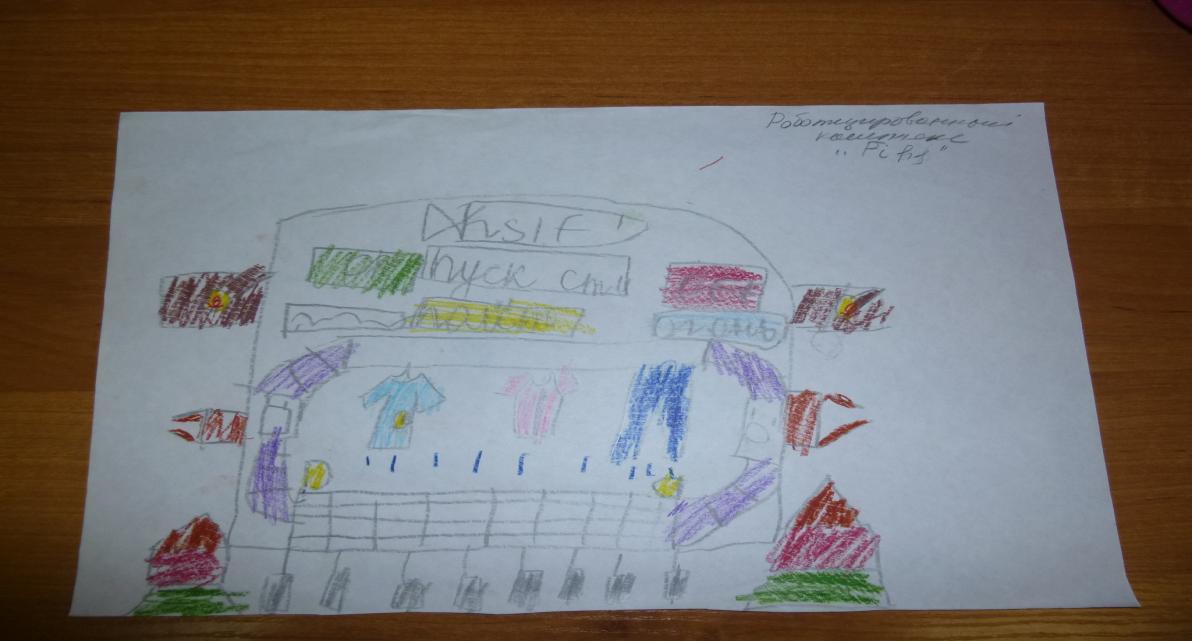 РЕЧЕВОЕ РАЗВИТИЕ                   - произведения К.И. Чуковского;                   - картины И.К. Айвазовского;                    - картины Н. Сафронова.
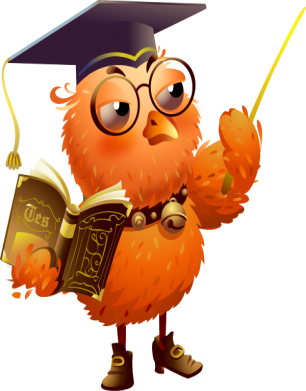 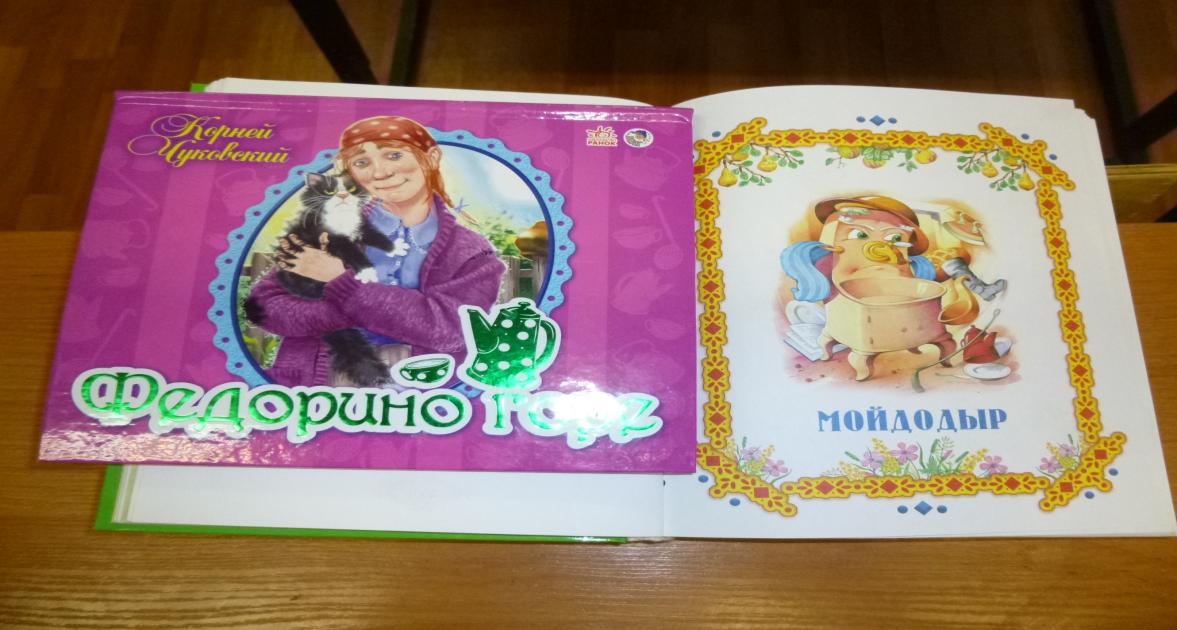 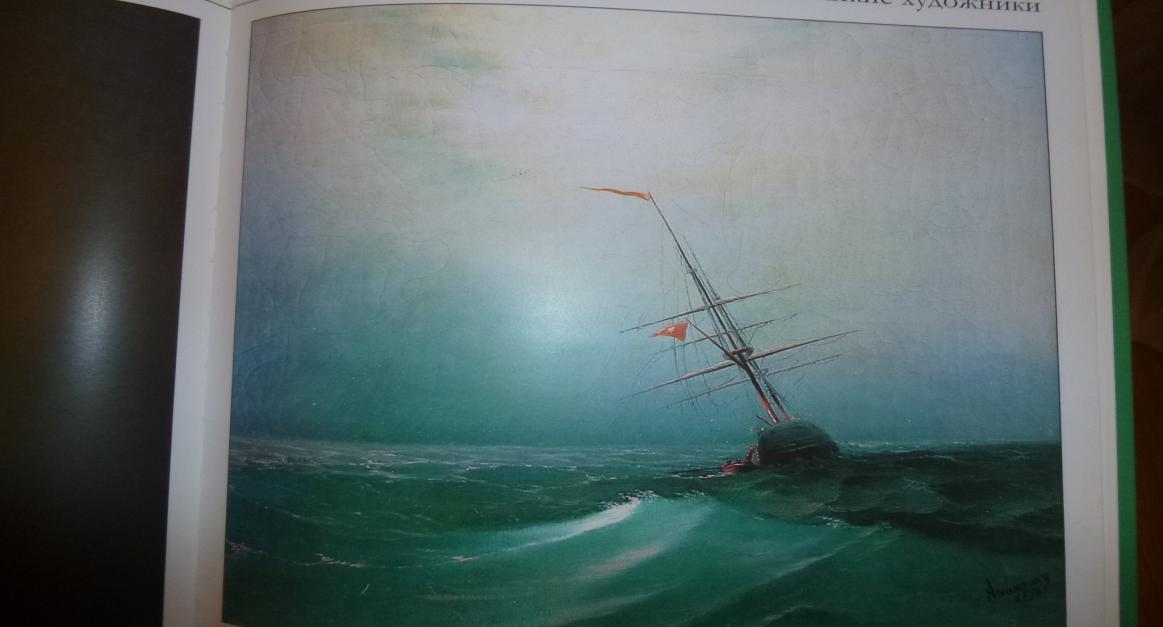 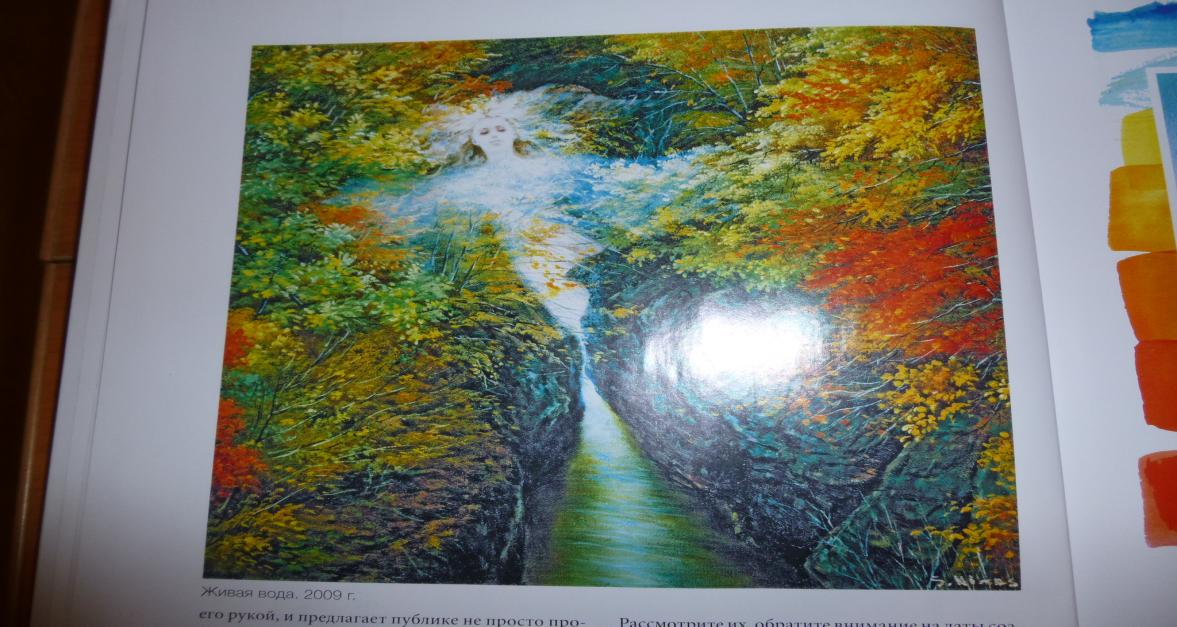 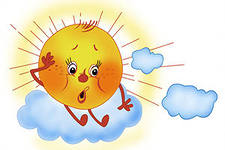 ТРУДОВАЯ ДЕЯТЕЛЬНОСТЬ                 - живая природа;                  - ручной труд;                  - изобразительная деятельность.
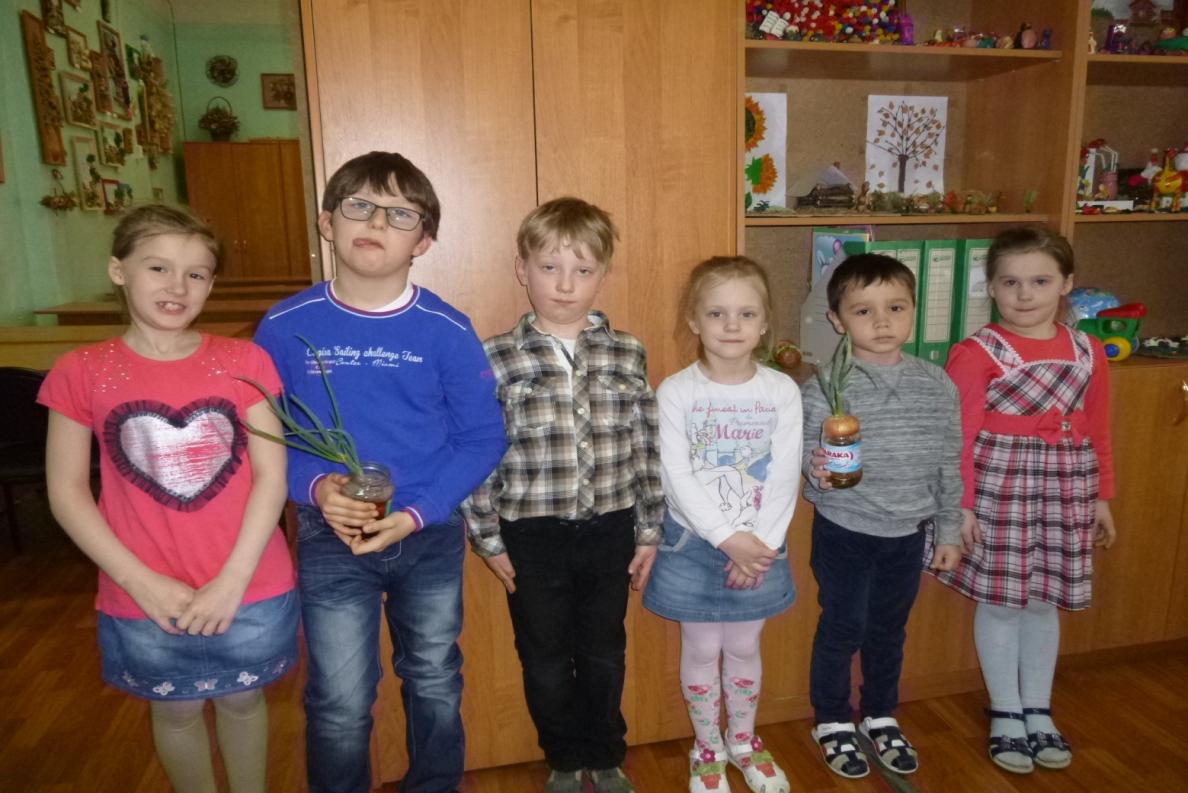 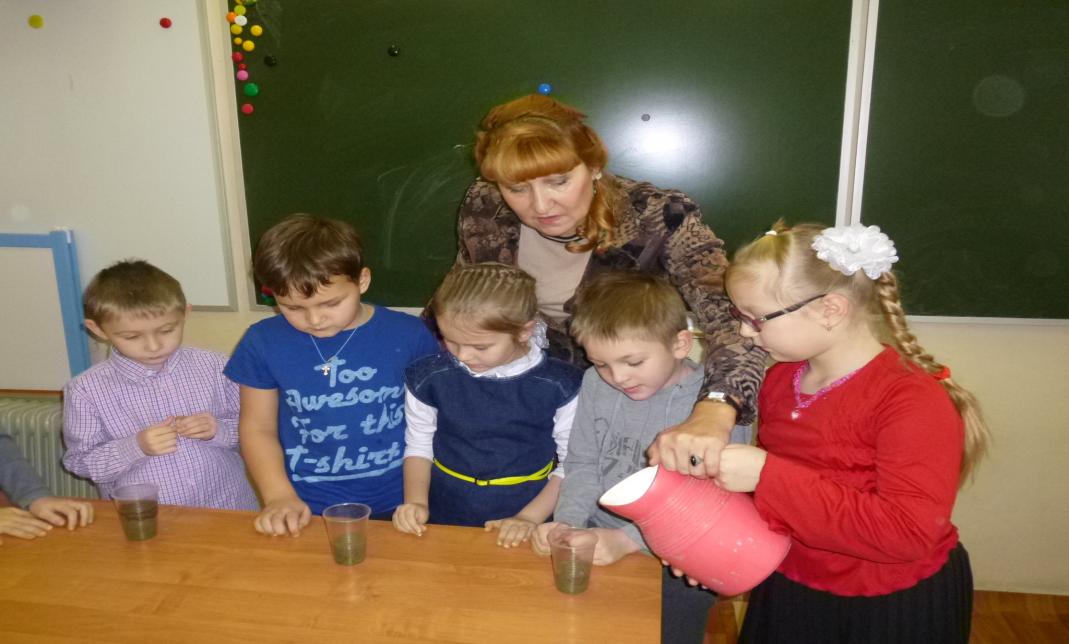 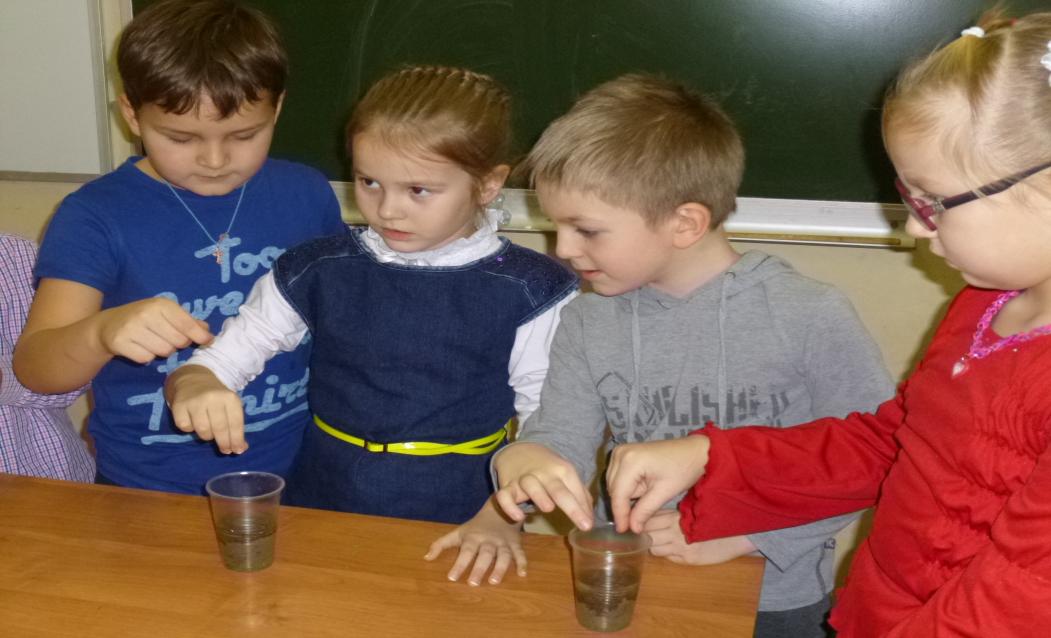 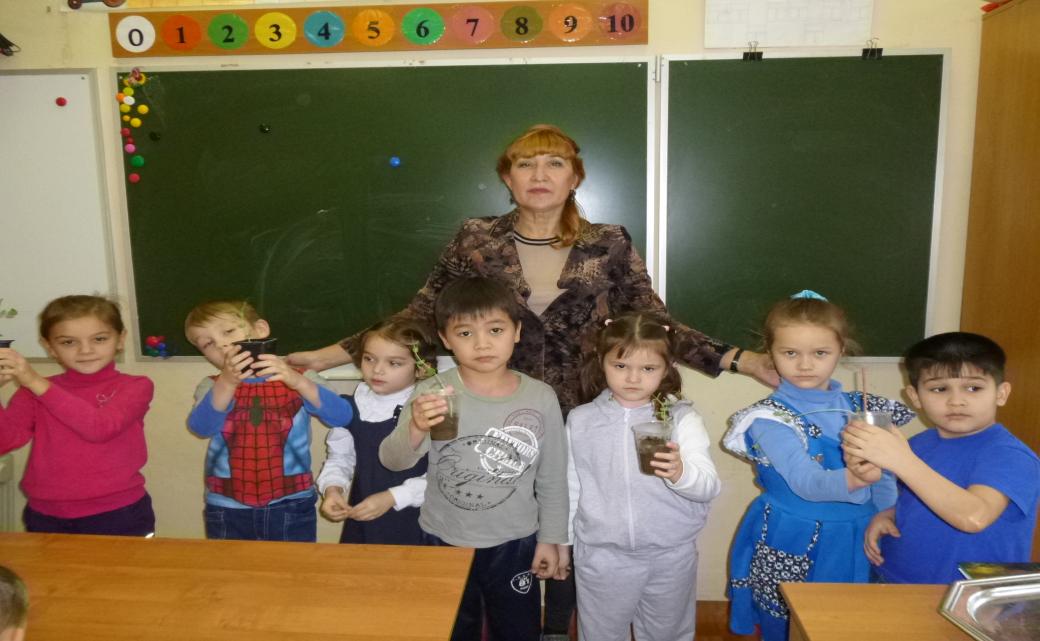 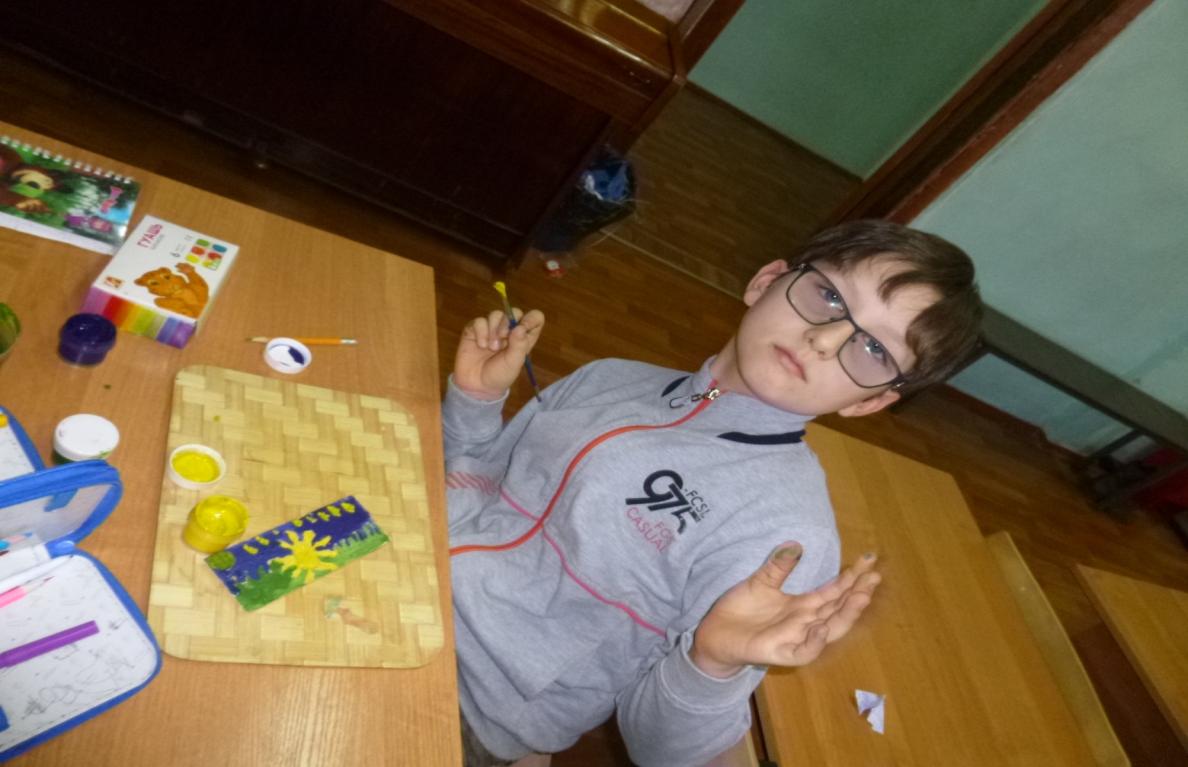 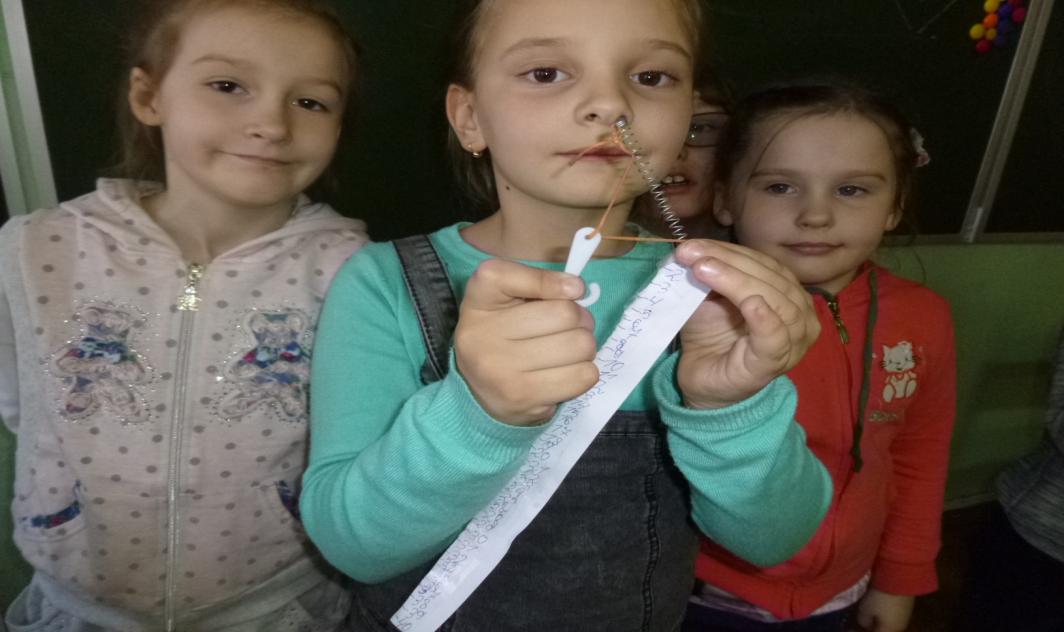 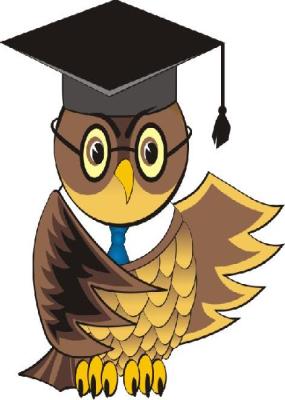 ОДАРЕННЫЙ РЕБЕНОК        - учет индивидуальных особенностей.
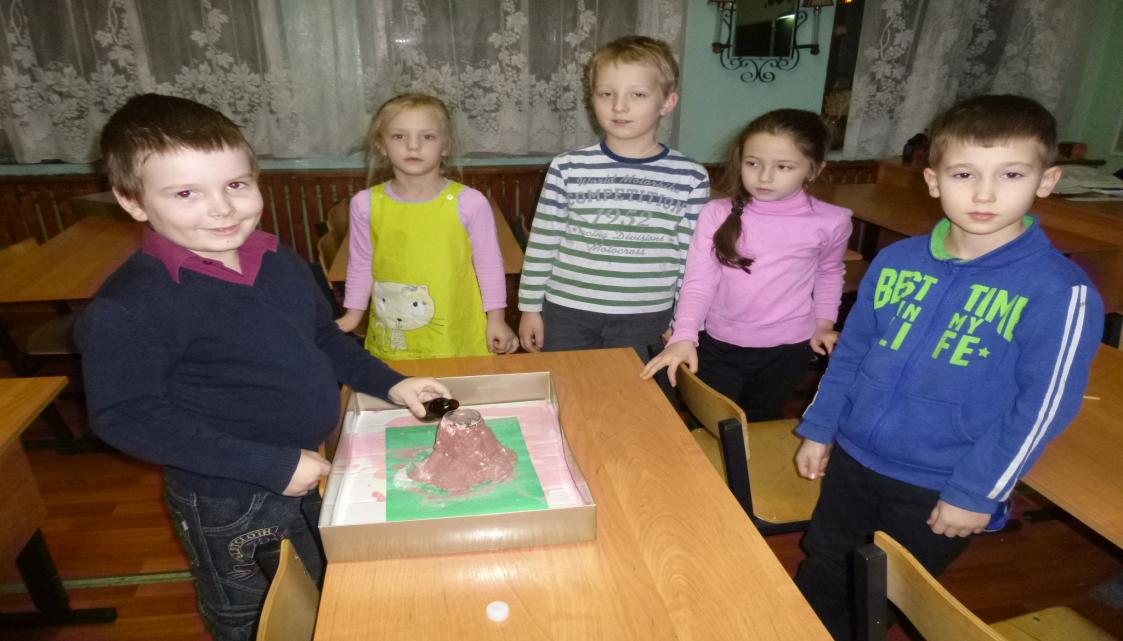 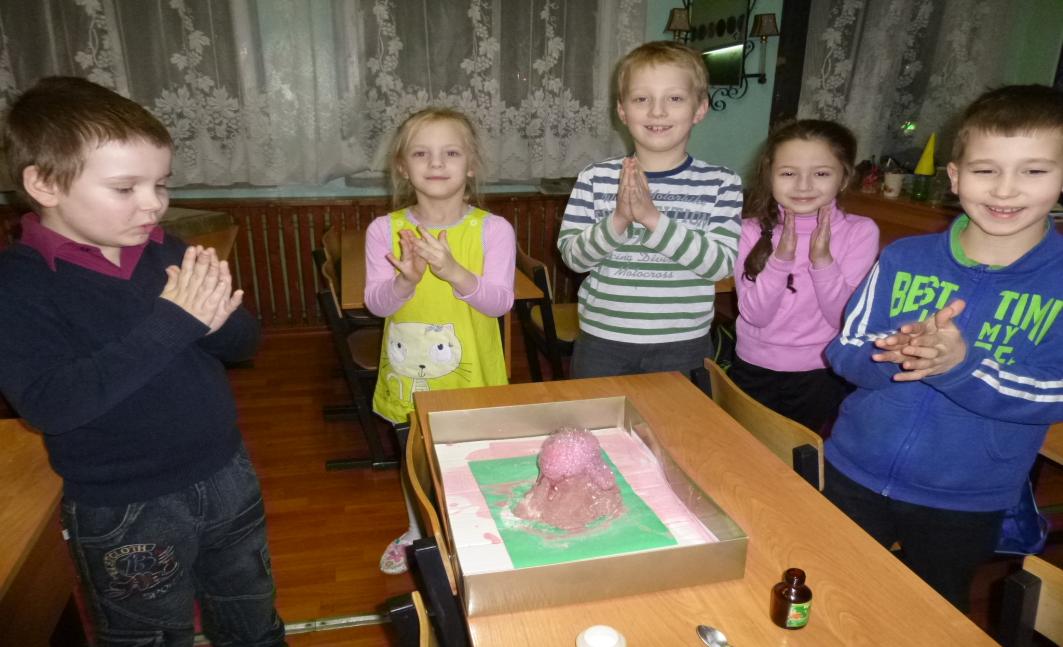 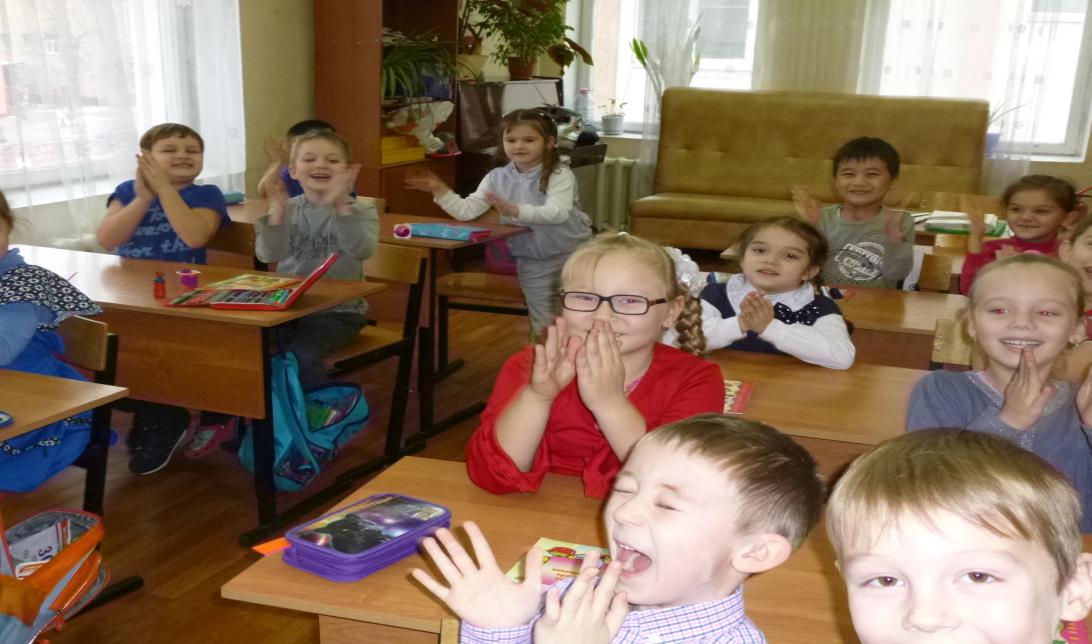 Подсолнухи… Так маленький ребёнокВ простых явленьях видит чудо сказки…И радостно, что поутру, спросонокВсем улыбаются распахнутые глазки…Подсолнухи, как дети, к Солнцу тянутСвои лучисто-жёлтые головки.Заложено такое в них начало,Ведь скоро  сами  солнышками станут…
СПАСИБО  ЗА  ВНИМАНИЕ!